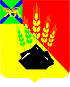 Отчет об исполнении бюджета Михайловского муниципального района за 2017 год
Нормативная база бюджетного процесса
Бюджетный кодекс Российской Федерации
Положение о бюджетном процессе в Михайловском муниципальном районе
Решение Думы Михайловского муниципального района от 13.12.2016 г. № 146 «Об утверждении районного бюджета   Михайловского муниципального     района   на 2017 год и плановый период   2018 и 2019 годов»
Федеральный закон от 06.10.2003 N 131-ФЗ "Об общих принципах организации местного самоуправления в Российской Федерации"
Нормативные правовые акты Михайловского муниципального района
Устав Михайловского муниципального района
Основные направление бюджетной и налоговой политики в Михайловском муниципальном районе
Основные параметры бюджета Михайловского муниципального района за 2017 год (тыс. руб.)
ДОХОДЫ
РАСХОДЫ
ДЕФИЦИТ
634 776,87
в т.ч. Собственные
252 830,79
639 540,32
4 763,45
Основные параметры исполнения бюджета Михайловского муниципального района за 2017 год (тыс. руб.)
Структура налоговых и неналоговых доходов бюджета за 2017 год
Поступление собственных налогов в бюджет района за 2017 год
Недоимка по платежам в бюджет Михайловского муниципального района (тыс. руб.)
Объемы безвозмездных перечислений в бюджет Михайловского муниципального района в 2017 году
Структура расходов бюджета района за 2017 год
Национальная экономика, ЖКХ – 7,54%
Социальная сфера – 80,67%
Общий объем расходов
639 540,32 тыс. руб.
Общегосударственные вопросы, средства массовой информации, национальная оборона  - 11,79%
Исполнение бюджета по отраслям в 2017 году (тыс. руб.)
Структура расходов бюджета по отраслям
Исполнение районного бюджета за 2017 год
Исполнение районного бюджета в рамках муниципальных программ за 2017 год